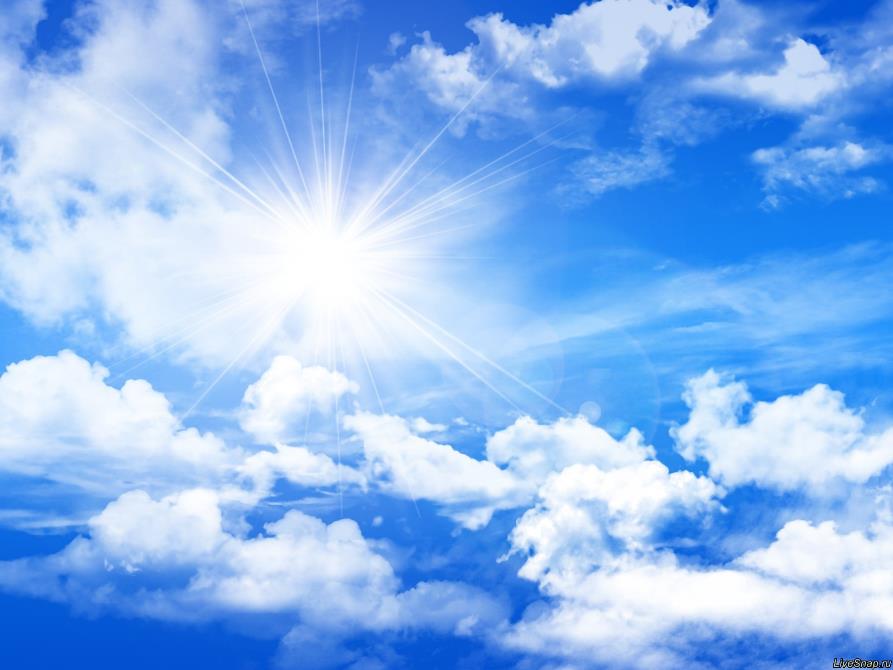 Разноцветными клоками
Вата по небу плывёт.
Если в кучу соберётся,
То на землю дождик льёт.
Объясните мне, ребята,
Как зовётся эта вата?
Как образуются облака?
Найди ответ на странице 38 учебника
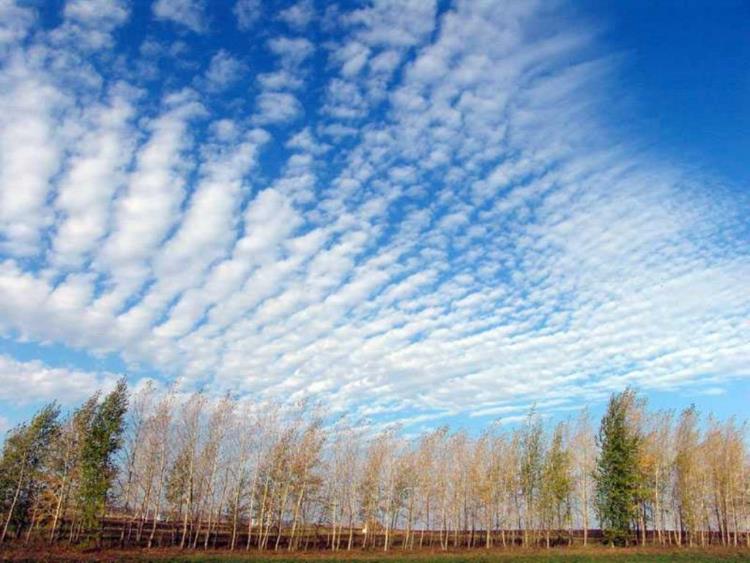 Перистые облака
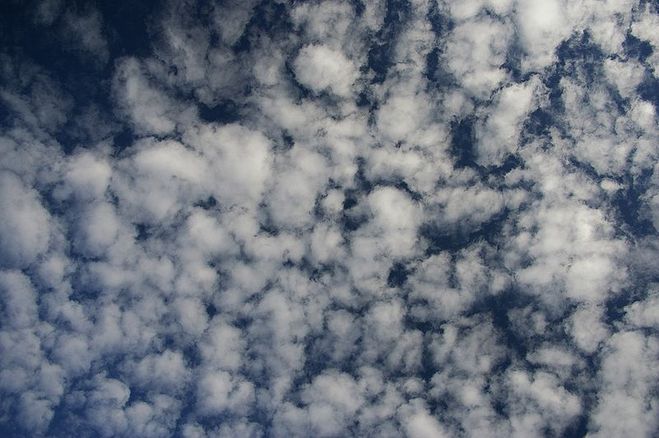 Высоко-кучевые облака или «барашки»
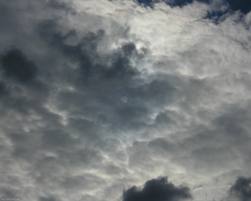 Слоистые облака
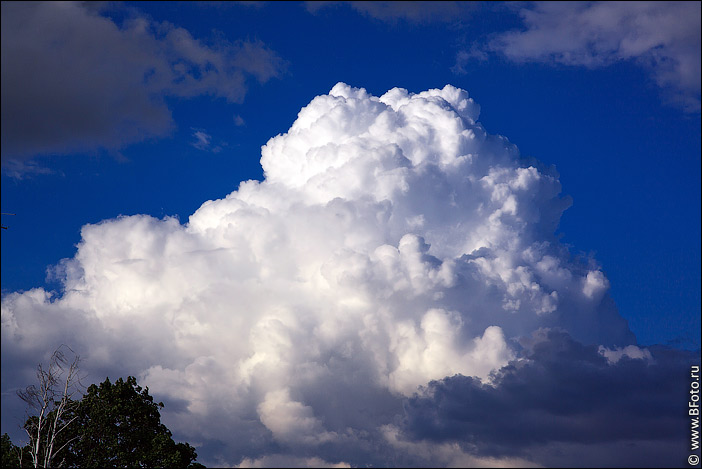 Кучевые облака
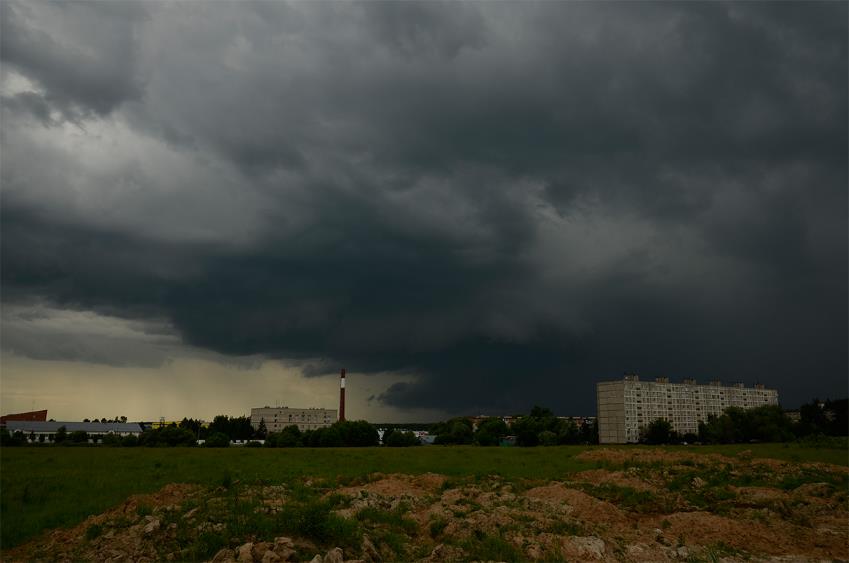 Кучево - дождевые облака (тучи)
Проверь себя!
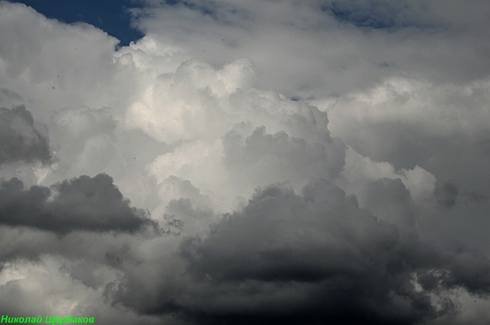 Кучево - дождевые облака (тучи)
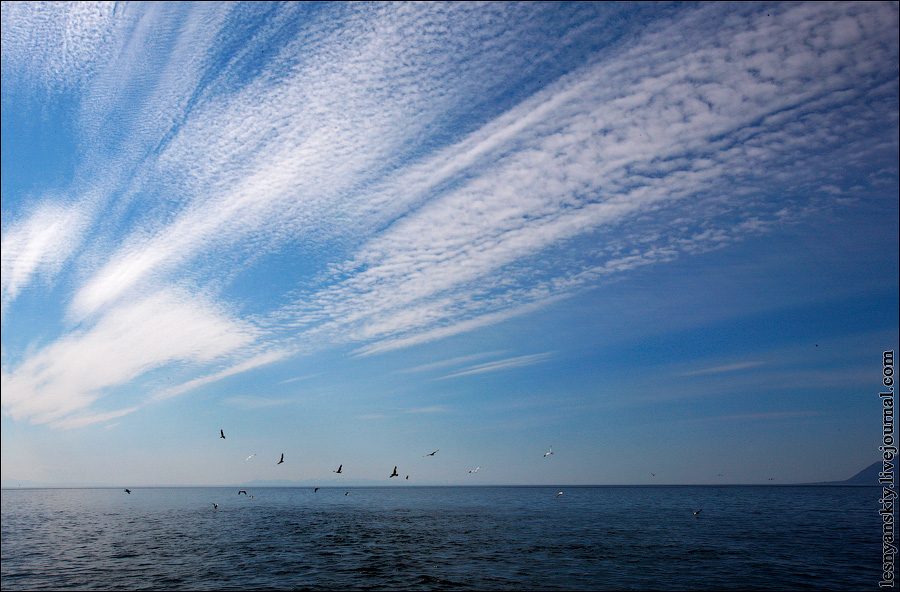 Перистые облака
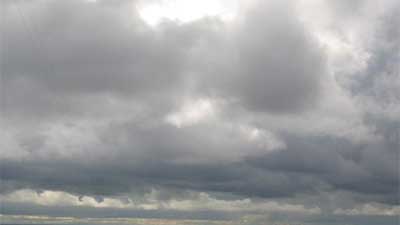 Слоистые облака
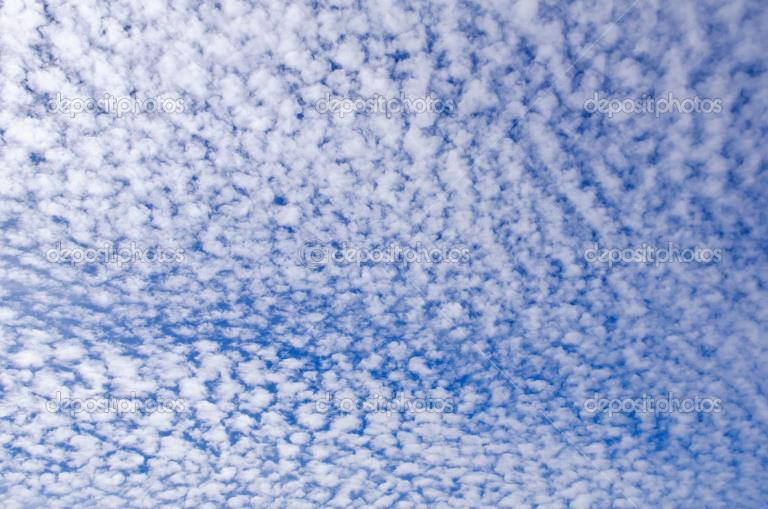 Высоко-кучевые облака (барашки)
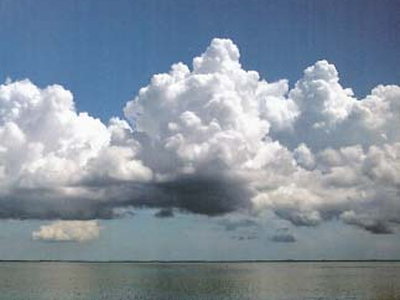 Кучевые облака
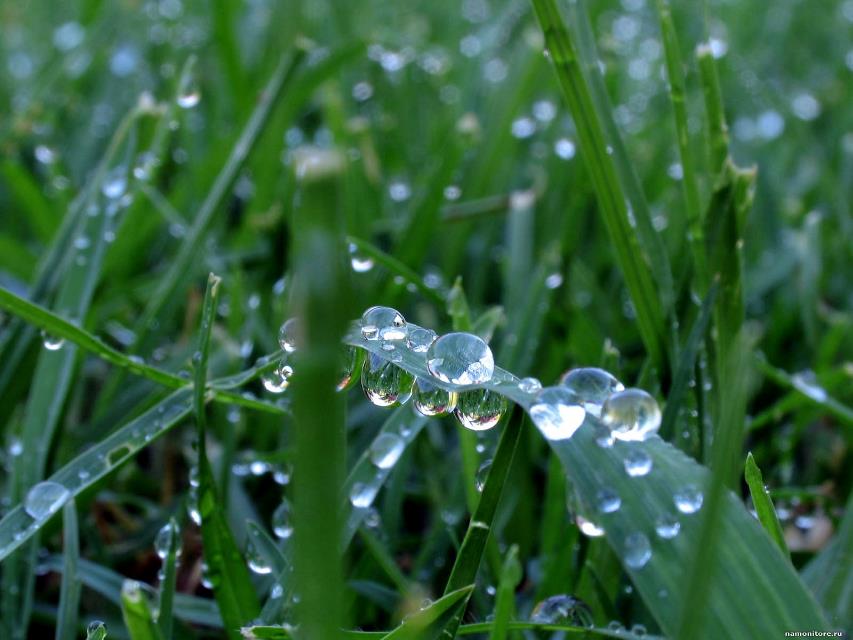 Утром капельки водыНа траве увидишь ты,В каплях лепестки цветов,В каплях листики кустов.Пьёт из капельки оса.Эти капельки —
Что такое роса? Как она образуется?
Найди ответ на странице 40 учебника
Если капельки росы утром висят на кончиках листьев травы — жди дождя.
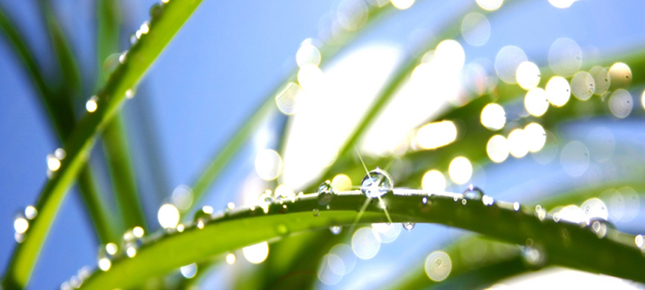 Если роса до полудня высохла — дождя не будет.
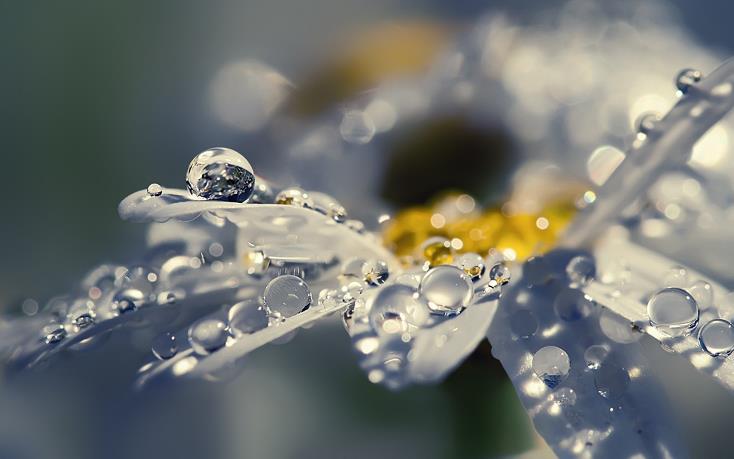 Чем обильнее роса, тем жарче будет день.
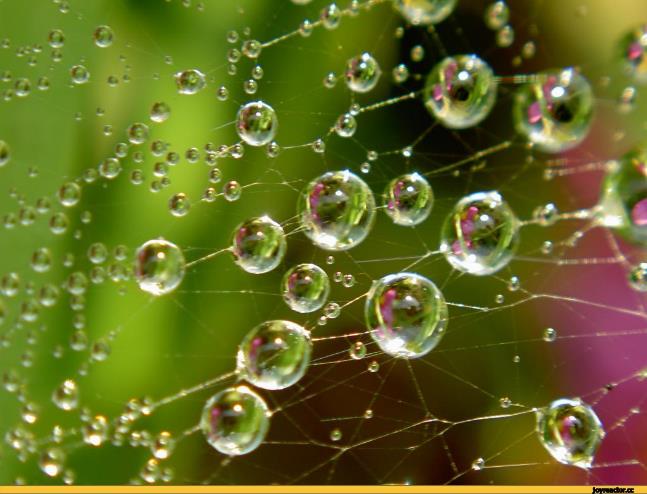 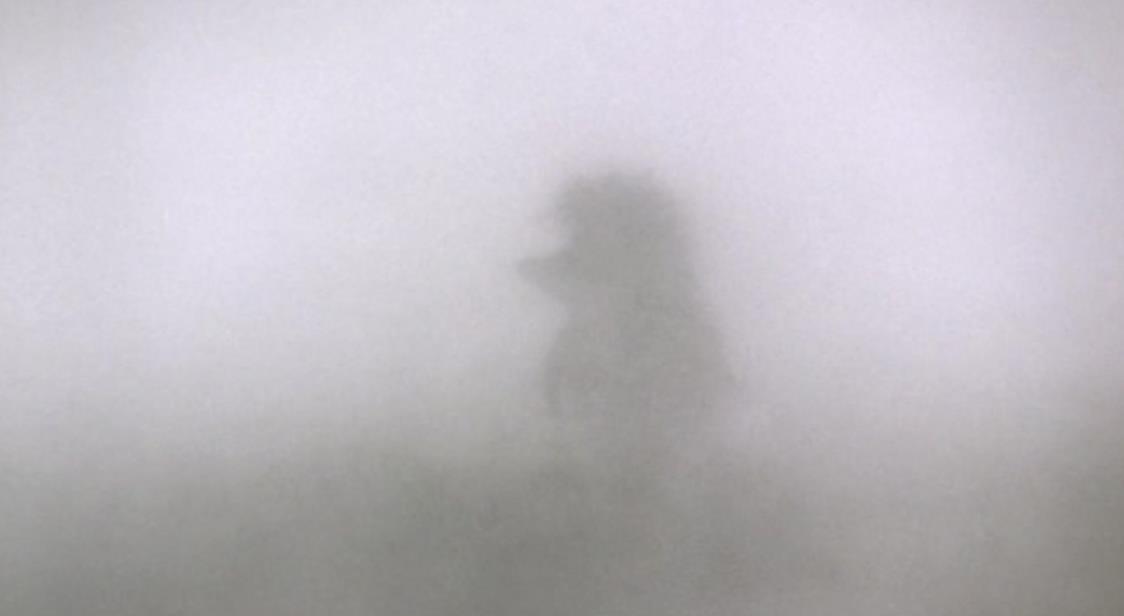 То ли дым, то ль облака,То ль волшебная рекаИз чудесной мягкой ваты,Кто укрыл всё белой лапой?То не сказка, не обман,Землю скрыл густой...
Что такое туман? Как он образуется?
Найди ответ на странице 40 учебника
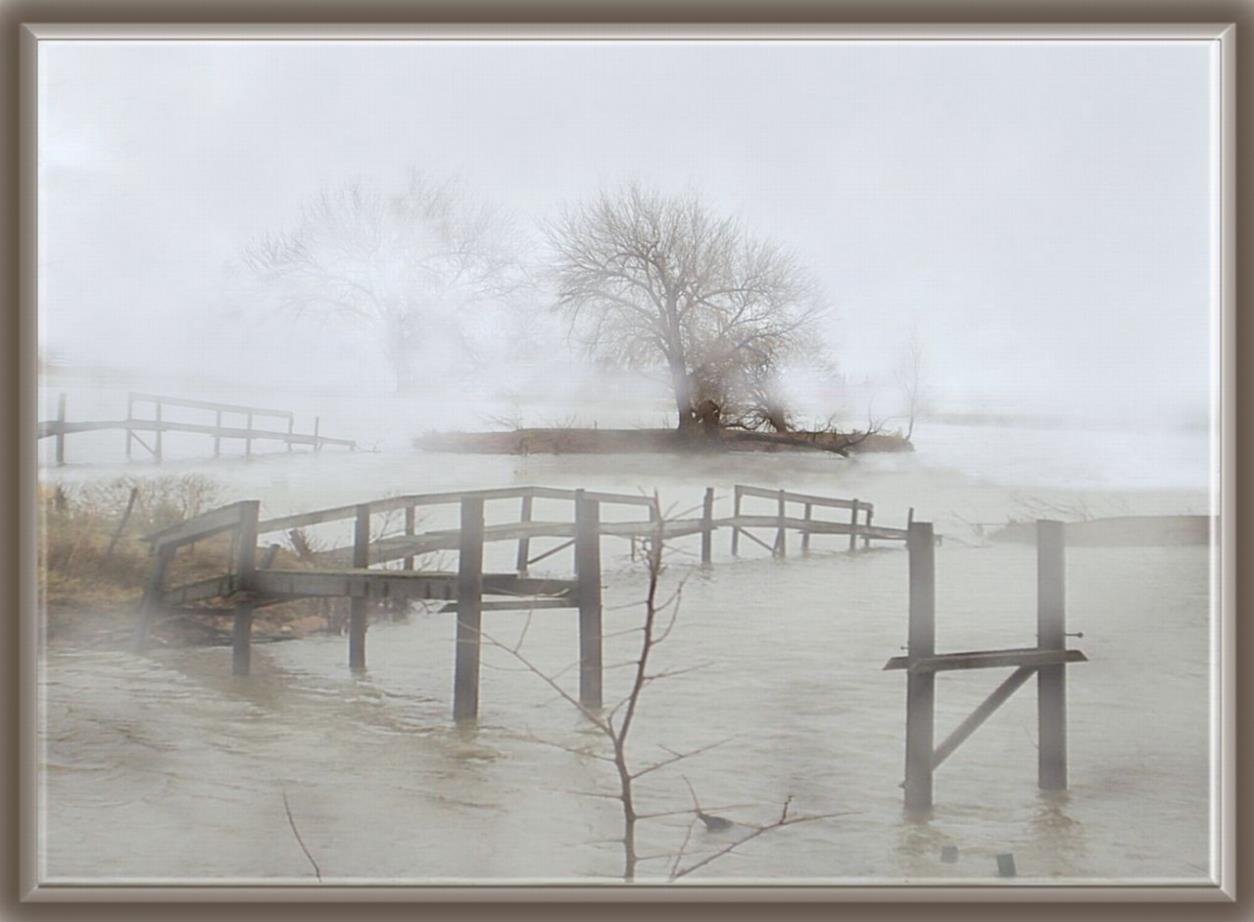 Если солнце всходит в тумане, днем будет тихо и душно.

Иней на деревьях — к морозам, туман — к оттепели.

Утром туман стелется по воде — будет хорошая погода.
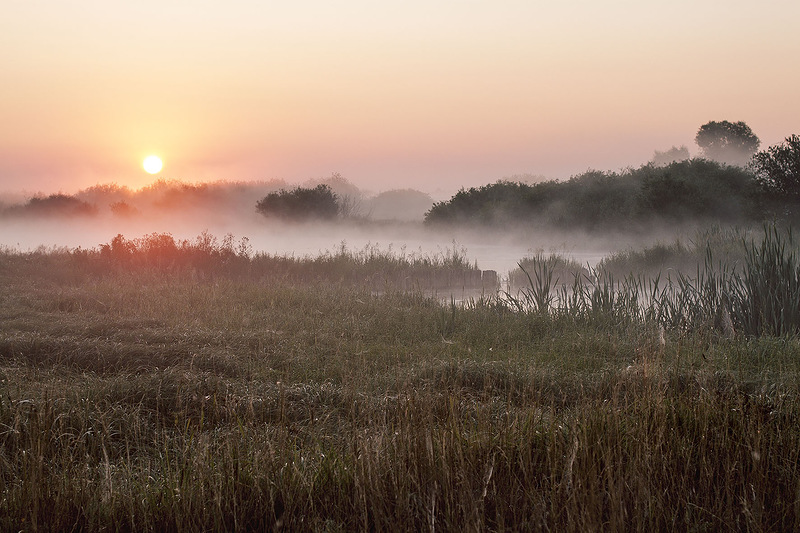 Утром сильная роса и туман — к хорошей погоде.
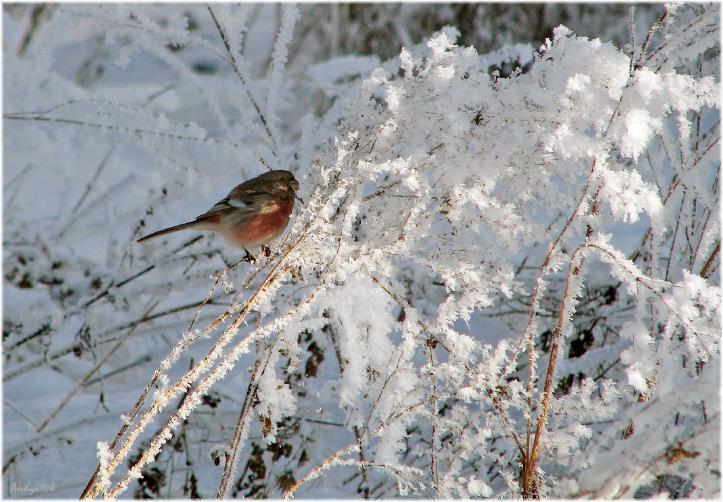 Изморозь
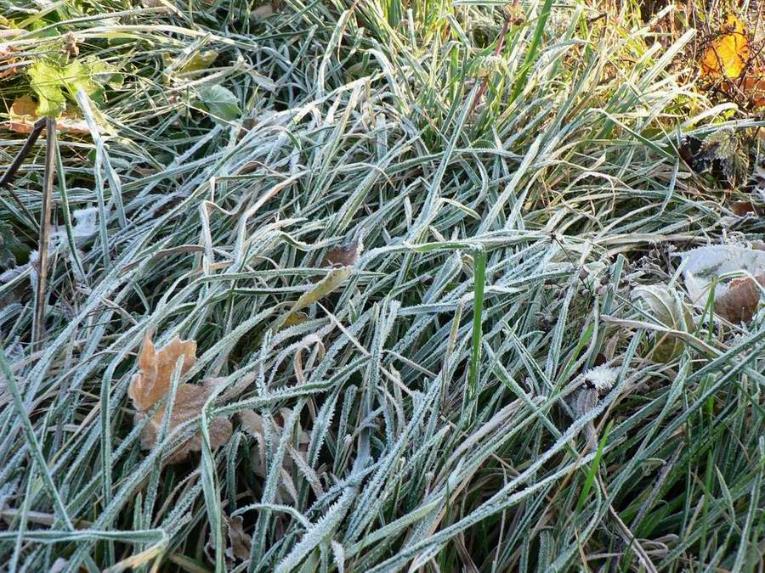 Иней